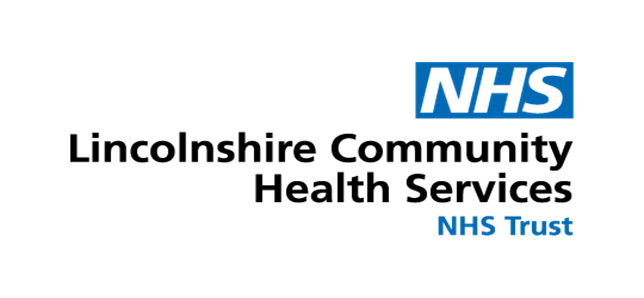 Therapy Outcome Measure
Workshop
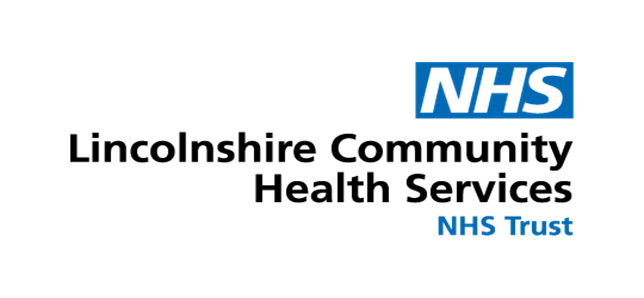 Therapy Outcome Measure Workshop



Background

Context

Purpose

Use of the tool
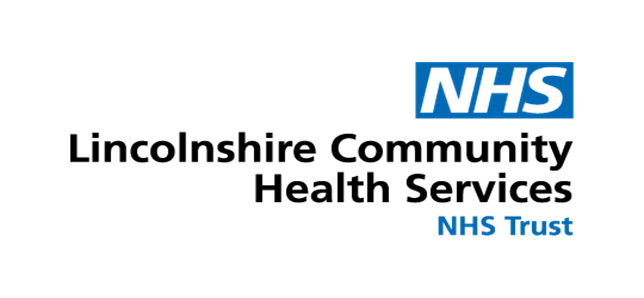 Data, Information, Learning, = Improvement
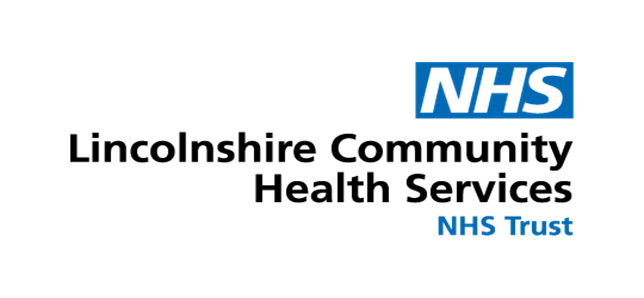 Outcomes

‘address the effects, not the process, of particular interventions’      (Hesketh & Sage, 1999)

“ results or visible effects of interventions…. forms part of the quality cycle….. provides information on the impact of interventions….

identifies the effectiveness of practices….”         (Enderby, John & Petheram, 2006)
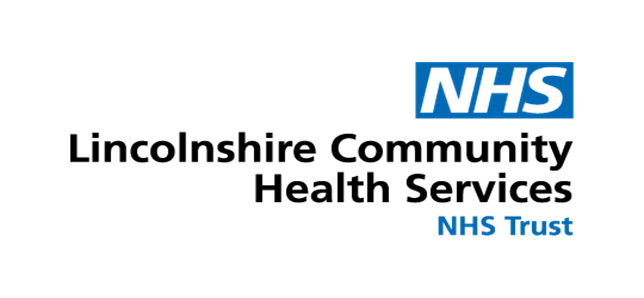 What is outcome based Commissioning?

Aimed at focusing providers :
 on innovation to find better solutions to meet population needs
to be able to report on the benefits of investment
to monitor quality
support the development of new models of care
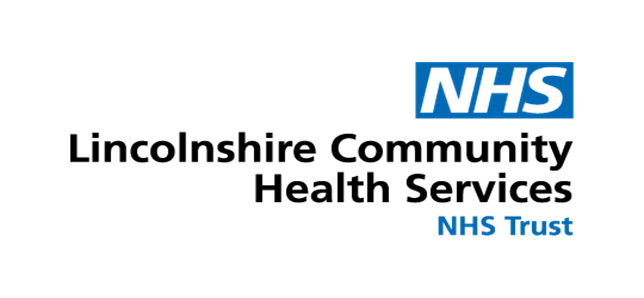 How can we improve our therapy?

Reflection
Learning from research
Learning from others
Learning from experience
Data collection
Reflection
Reflection
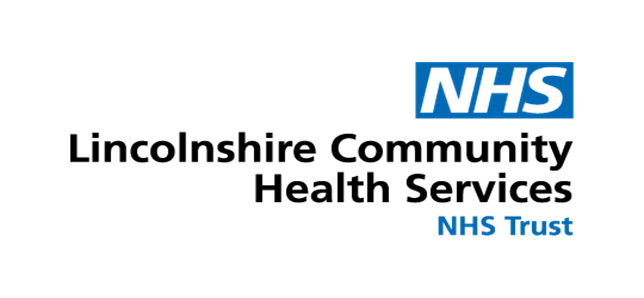 Why has outcome measurement got to the top of the agenda?


Increasing demands on the health service

Knowledge of variation in provision

Financial constraints

Demonstrating benefits of investment

Need to focus on quality
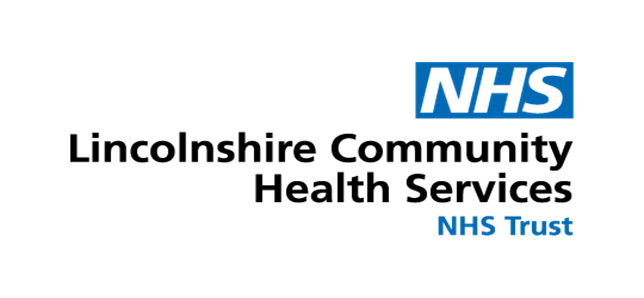 NHS Atlas of variation February 2016

NHS patients are suffering from "unwarranted variation" in their care, which cannot be linked to levels of illness or patient-preference, a joint report from leading health bodies shows. 

“Our challenge now is to consider how we can better understand and tackle the underlying causes. This is not a straightforward task, but exploring the data that lies behind these variations will be an important starting point,” 

Chief Medical Officer
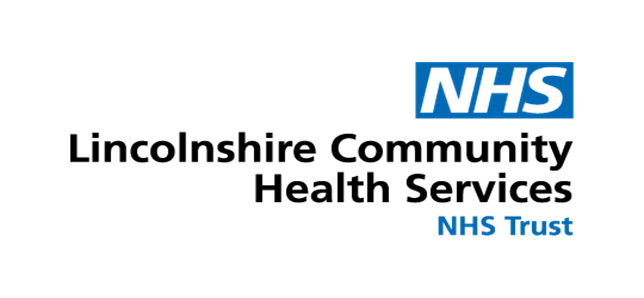 Commissioning Guidance for Rehabilitation 2016Good rehabilitation services will:

1.Optimise physical, mental and social wellbeing and have a close working partnership with people to support their needs

2.Recognise people and those who are important to them, including carers, as a critical part of the interdisciplinary team 

3. Instil hope, support ambition and balance risk to maximise outcome and independence

4.Use an individualised, goal-based approach, informed by evidence and best practice which focuses on people’s role in society

5. Require early and ongoing assessment and identification of rehabilitation needs to support timely planning and interventions to improve outcomes and ensure seamless transition
.
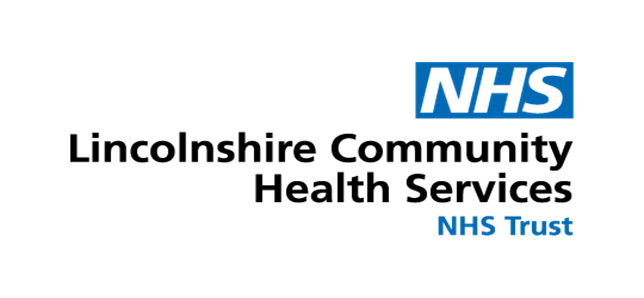 Commissioning Guidance for Rehabilitation 2016Good rehabilitation services will:

6.Support self-management through education and information to maintain health and wellbeing to achieve maximum potential

7.Make use of a wide variety of new and established interventions to improve outcomes e.g. exercise, technology, Cognitive Behavioural Therapy

8. Deliver efficient and effective rehabilitation using integrated 
       multi-agency pathways including, where appropriate, seven days a week

9.Have strong leadership and accountability at all levels – with effective communication

10.Share good practice, collect data and contribute to the evidence base by undertaking evaluation/audit/research
.
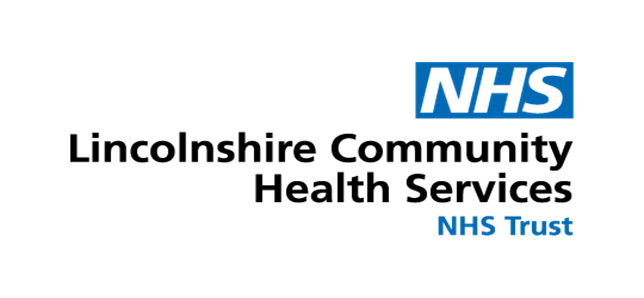 Commissioning Guidance for Rehabilitation 2016Good rehabilitation services will:

6.Support self-management through education and information to maintain health and wellbeing to achieve maximum potential

7.Make use of a wide variety of new and established interventions to improve outcomes e.g. exercise, technology, Cognitive Behavioural Therapy

8. Deliver efficient and effective rehabilitation using integrated 
        multi-agency pathways including, where appropriate, seven days a week

9.Have strong leadership and accountability at all levels – with effective communication

10.Share good practice, collect data and contribute to the evidence base by undertaking evaluation/audit/research
.
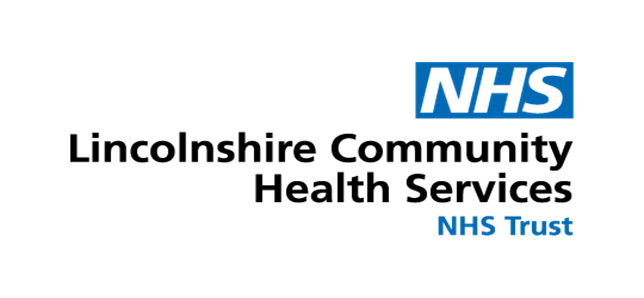 How can outcome measurement help you with your service?

Examine changes over time

Investigate particular issues e.g. intensity of therapy

Identifying areas of strength

Identifying areas of weakness

Communicate with the client, other professionals and commissioners
.
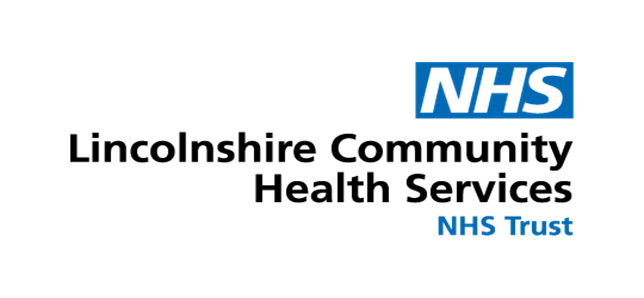 Therapy Outcome Measures for Rehabilitation Professionals

Pamela Enderby and Alexandra John (2015) ISBN 978-1-907826-29-0 PUBLISHED BY J&R
.
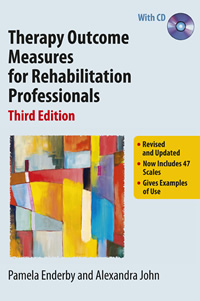 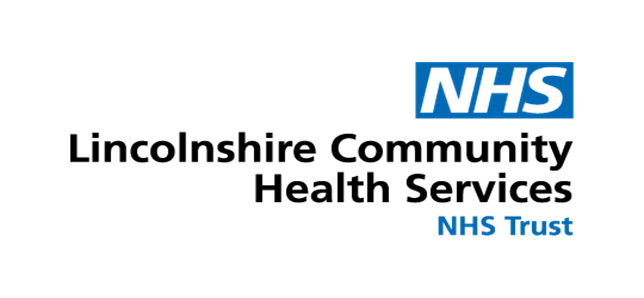 “So when do we use it?”
.
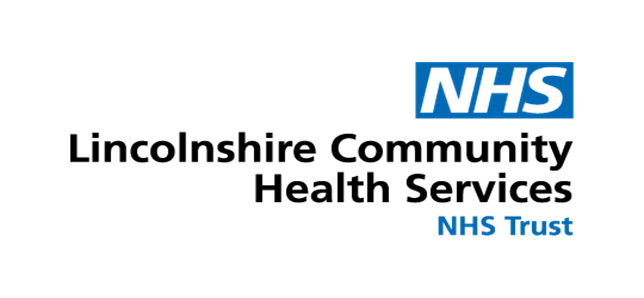 .
Therapy Outcome Measures
The Dimensions
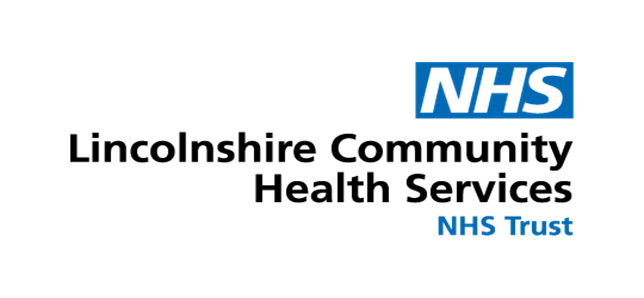 Impairment
An injury, illness, or congenital condition that causes or is likely to cause a loss or difference of physiological or psychological function as compared to those without such.
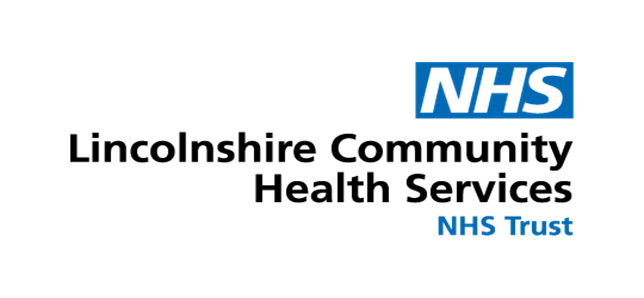 Activity
.
Difficulties an individual may have in the performance of activities/level of independence.
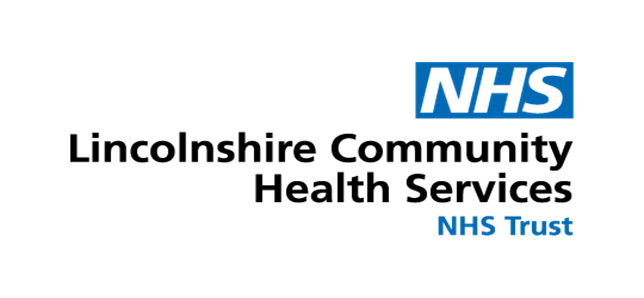 Participation
Disadvantages an individual may have in the manner or extent of involvement in life situations.
.
.
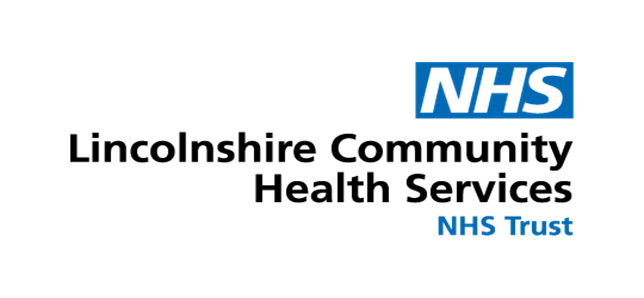 Well-being
.
.
Emotional effect resulting in an upset, distress, or satisfaction with status
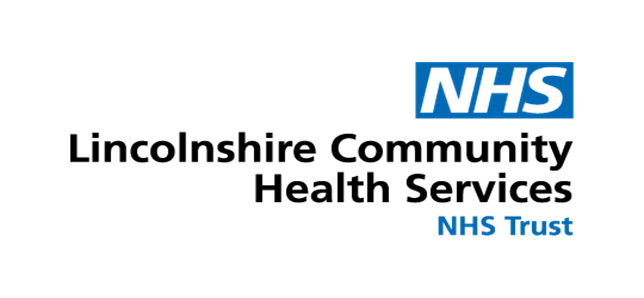 Carer Well-being
.
.
Degree of upset, distress, or satisfaction with status
Incorporates frequency and severity
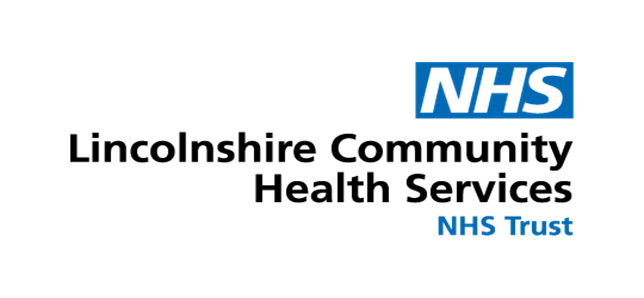 THERAPY OUTCOME MEASURE                                            (TOM)
Based on:

World Health Organisation Classification – ICF.

11 point ordinal scale with 6 defined points
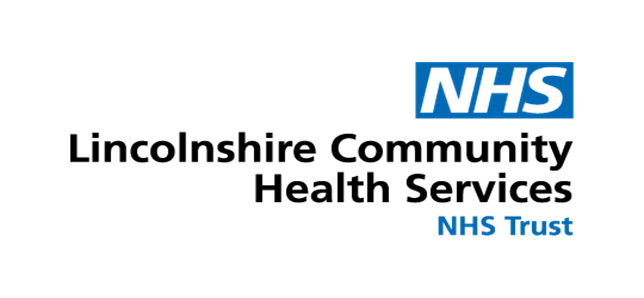 The Core ScaleImpairment - TOM
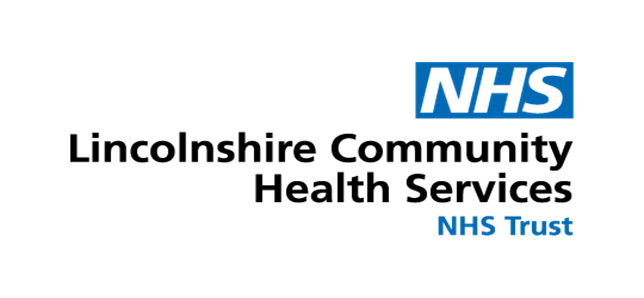 The Core ScaleActivity - TOM
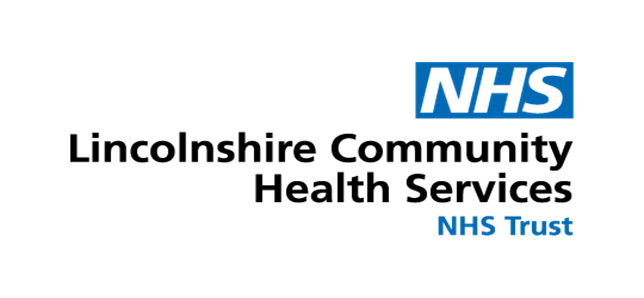 The Core ScaleActivity - Participation
The Core Scale  Well-being - TOM
The Core Scale Carer confidence - TOM
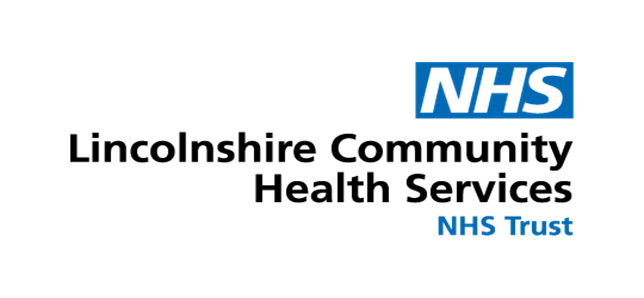 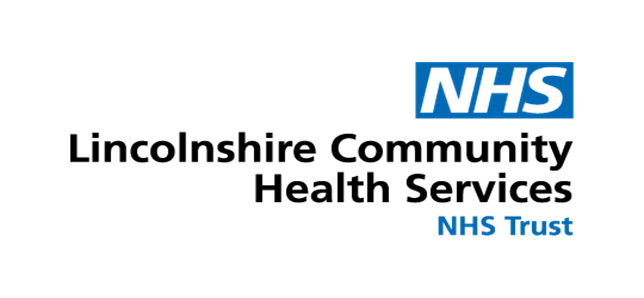 Adapted Scales
1.		Anorexia Nervosa and Bulimia Nervosa-scale under development
2.		Augmentative and Alternative Communication (AAC)	
3.		Autistic Spectrum Disorder	
4.		Cardiac Rehabilitation	
5.		Cerebral Palsy	
6.		Child Language Impairment	
7.		Challenging Behaviour and Forensic Mental Health	
8.		Chronic Pain	
9.		Cleft Lip and Palate	
10.	Cognition	
11.	Complex and Multiple Difficulty	
12.	Dementia	
13.	Diabetes	
14.	Dietetic Intervention for the Prevention of Cardiovascular Disease
15.	Dietetic intervention for Enteral Feeding – Paediatrics
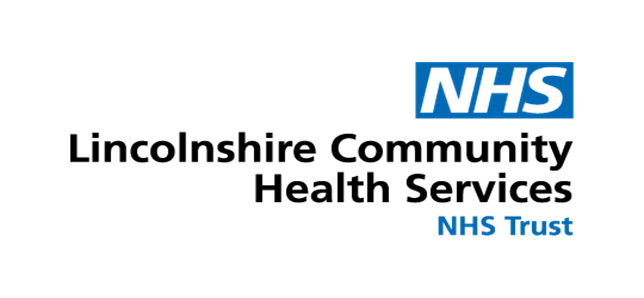 Adapted Scales
16.	Dietetic intervention for Home Enteral Feeding – Adult	
17.	Dietetic intervention for Irritable Bowel Syndrome	
18.	Dietetic intervention for Obesity – Paediatric	
19.	Dietetic intervention for Obesity – Adult	
20.	Dietetic intervention for Undernutrition – Paediatrics	
21.	Dietetic intervention for Undernutrition – Adults	
22.	Dysarthria	
23.	Dysfluency	
24.	Dysphagia	
25.	Dysphasia	
26.	Dysphonia	
27.	Dyspraxia –Developmental Co-Ordination Difficulties	
28.	Equipment Services	
29.	Head Injury	
30.	Hearing Therapy/ Aural Rehabilitation
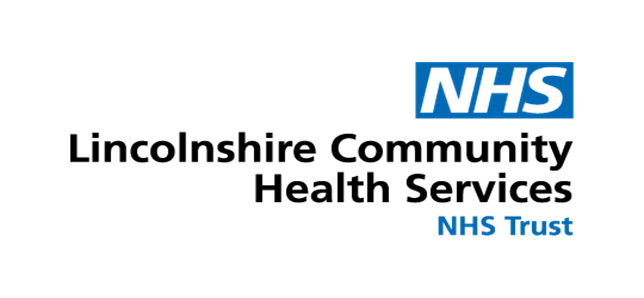 Adapted Scales
32.	Laryngectomy	
33.	Learning Disability – Communication	
34.	Mental Health	
35.	Mental Health – Anxiety	
36.	Multi-Factorial Conditions	
37.	Musculo-Skeletal	
38.	Neurological Disorders (Inc Progressive Neuro Disorders)
39.	Palliative Care	
40.	Phonological Disorder	
41.	Podiatric Conditions - scale under development	
42.	Post Natal Depression	
43.	Respiratory Care
44.	Schizophrenia	
45.	Stroke	
46.	Tracheostomy	
47.	Wound Care